Decomposition of Graph
Decomposition of Graph
The remaining of this chapter covers: 
graphs, with
Depth-First Search, and 
Breadth-First Search, and 
Topological Sorting
Strong Connected Components
Fake Coin Problem
Interpolation Search
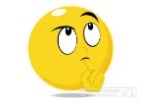 Decrease-by-one technique - Recall
Graph:
A directed graph or digraph is a graph with directions specified for all its edges.
The adjacency matrix and adjacency lists are still two principal means of representing a digraph.
Depth-First Search and Breadth-First Search Algorithms
Viewed as applications of the decrease-by-one technique.
Doing their main job of visiting vertices and traversing edges of a graph.
Topological Sorting
Topological Sort
Let G = (V, E) be a directed acyclic graph (or, a dag). 
A topological sort of a dag is a linear ordering of all its vertices such that 
if G contains an edge (u, v), then u appears before v in the ordering.
If the graph contains a cycle, then no linear ordering is possible.
DFS can be used to perform a topological sort of a dag.
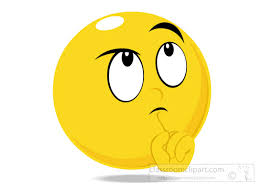 c
Topological Sort
A topological sort of a graph can be viewed as 
an ordering of its vertices along a horizontal line so that all directed edges go from left to right.  
Topological sorting is different from the usual kind of “sorting”.
Used in applications of precedence among events, such as Course Exams Schedule.
Topological Sort
It is always possible to linearize (or topologically sort) for a directed acyclic graph (dag). 
By means of linearization, 
the vertices are in the order of one after the other, and
every edge (u, v) goes from vertex u to vertex v. 
A way to state precedence constraints.  
For example, one valid ordering is B, A, D, C, E, F. 
(Can you find the other three?)
A
C
E
B	A	D	C	E 	F
F
B
D
Topological Sort
A		C		E
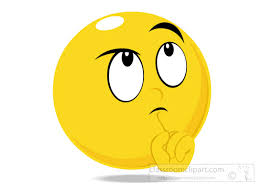 B		D		F
c
Figure 3.19.  A directed acyclic graph with one source, two sinks,   
        and four possible linearization’s ways. And a redrawn graph.
One valid ordering is B, A, D, C, E, F. 
(Can you find the other three?)
The other three linearization ways are 					{B, A, D, C, F, E}, 						{B, D, A, C, E, F}, and 					{B, D, A, C, F, E}.   						(- reverse of pop-off orderings.)
B
A
D
C
F
E
Topological Sort
A		C	        E
B		D	         F
Figure 3.19.  A directed acyclic graph with one source, two sinks, 
        and four possible linearization’s ways. And a redrawn graph.
One valid ordering is B, A, D, C, E, F. 
(Can you find the other three?)
The other three linearization’s ways are:                                              {B, A, D, C, F, E},                                                                      {B, D, A, C, E, F}, and                                                               {B, D, A, C, F, E}.   (- reverse of pop off orderings.)
B
D
A
C
E
F
Topological Sort
Property   
Applying DFS on a dag, every edge leads to a vertex with a lower finishings number (pop-off ordering from the stack).
This gives us a linear-time algorithm for ordering the nodes of a dag.
Three(3) rather different-sounding properties:
acyclicity, 
linearizability, and 
the absence of back edges during a depth-first search 
      are, in fact, the same property.
Topological Sort
Property   
Every dag has at least one source and at least one sink.
This guaranteed existence of a source suggests an alternative approach to linearization (Reverse pop off orderings):
Find a source, output it, and delete it from one graph.
Repeat until the graph is empty.
Can you see why generates a valid linearization for any dag? 
What happens if the graph has cycles? 
And how can this algorithm be implemented in linear time?
Topological Sort
The following simple algorithm topologically sorts a dag:
 
Topological-Sort (G)
Call DFS(G) to compute finishing time finish[v] for each vertex v.
As each vertex is finished, insert it onto the front of a linked list.
Return the linked list of vertices.
 
We can perform a topological sort in time Θ(| V | + | E |), since DFS
takes Θ(| V | + | E |) time and 
takes O(1) time to insert each of the |V| vertices onto the front of the linked list.
Topological Sort
We prove the correctness of this algorithm using the following key lemma characterizing directed acyclic graphs.
 
Lemma  3.7
A directed graph G is acyclic if and only if a DFS of G yields no back edges.
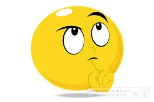 (b)  DFS forest of the digraph for the DFS traversal started at a.
Figure 3.20 (a) Digraph
a
a
b
d
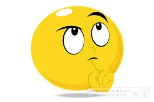 black-edge
Apply DFS traversal algorithms for traversing digraph
c31
b22 	e54 
a13 	d45
b
c
e
forward-edge
The adjacency list for the digraph in Figure 3.20 is as follows:
	a → b → c
	b → a → c
	c
	d → c → e
	e
cross-edge
d
c
e
Push-onto order is a b c d e.
Pop-off order is c b a e d.
Topological Sort
(b)  DFS forest of the digraph for the DFS traversal started at a.
Figure 3.21 (a) Acyclic Digraph
Apply DFS traversal algorithms for traversing digraph
c31
b22 	e54 
a13 	d45
a
a
b
d
forward-edge
e
b
c
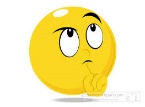 The adjacency list for the digraph in Figure 3.21 is as follows:
	a → b → c
b → c
c
d → c → e
e
cross-edge
d
c
Push-onto order is a b c d e.
Pop-off order is c b a e d.
Reversed pop-off order is
d e a b c
linearize:              
  
                   
d → e   a → b → c
e
Recall: Topological- Sort (G)
// A simple algorithm topologically sorts a dag G:
Call DFS(G) to compute finishing times Finish[v]  (the order for popping off v from the stack) for each vertex v.
e.g., the popping off order for Figure 3.21 is   
                 c31   b22  a13  e54  d45
As each vertex is finished, insert it onto the front of a linked list (that is, reverse the order of all vertices after popped off  from the stack).   
      e.g.,  d45 →  e54       a13 →  b22 → c31




3.   Return the lined list of vertices
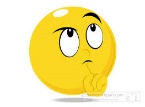 Topological Sort
Directions on a graph’s edges lead to new questions about the graphs that are either meaningless or trivial for undirected graphs.
 
Theorem  3.7
Topological-Sort (G) produces a topological sort of the directed acyclic graph G provided as its input.
Topological Sort
Consider a set of five required courses {C1, C2, C3, C4, C5}  a student has to take in some degree program. The courses can be taken in any order as long as the following course prerequisites are met: 
C1 and C2  have no prerequisites, 
C3  requires  C1  and  C2, 
C4  requires  C3;  and 
C5  requires  C3  and  C4. 
The student can take only one course per term. 
In which order should the student take the courses?
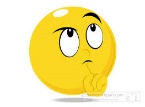 Topological Sort
As in Figure 3.22, the digraph in which vertices represent courses and directed edges indicate prerequisite requirements.
C1				C4


		C3


C2				C5

Figure 3.22. Digraph representing the prerequisite structure of five courses.
Topological Sort
A question is whether the vertices can be listed in such an order that for every edge in the digraph, the vertex where the edge starts is listed before the vertex where the edge ends. This problem is called topological sorting.
C1				C4


		C3


C2				C5

Figure 3.22. Digraph representing the prerequisite structure of five courses.
Topological Sort
For example: the topologically sorted list for this diagraph is.

	C2	C1	C3	C4	C5
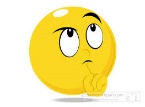 C1				C4


		C3                              	Figure 3.22. Digraph 						representing the prerequisite 					structure of five courses.
C2				C5
Topological Sort
Being a dag is not only necessary but also sufficient for topological sorting to be possible.
if a digraph has no cycles, the topological sorting problem for it has a solution.
There are two efficient algorithms that 
both verify whether a digraph is a dag and, 
if it is, produce an ordering of vertices that solves the topological sorting problem.
Topological Sort
The first algorithm is a simple application of DFS:
Perform a DFS traversal and 
record the order in which vertices become dead ends 
	(i.e., are popped off the traversal stack). 
Reversing this order yields a solution to the topological sorting problem, provided no back edge has been encountered during the traversal. 
If a back edge has been encountered, the digraph is not a dag, and topological sorting of its vertices is impossible.
Topological Sort
Why does the algorithm work?
When a vertex v is popped off a DFS stack, no vertex u with an edge from u to v can be among the vertices popped off  before v. 
Otherwise, (u, v) would have been a back edge.
Hence, any such vertex u will be listed after v in the popped-off order list, and before v in the reversed list.
Topological Sort – DFS Traversal
As in Figure 3.22, the digraph in which vertices represent courses and directed edges indicate prerequisite requirements.
C1				C4


		C3


C2				C5

Figure 3.22. Digraph representing the prerequisite structure of five courses.
DFS traversal stack with the subscript numbers indicating the popping-off order.

	C541
	C432
	C323
	C114	C255
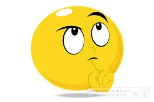 Topological Sort
For example: the topologically sorted list for this diagraph is.

	C2	C1	C3	C4	C5
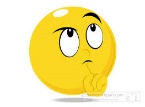 Solution to the problem
The popping-off order  C5, C4, C3, C1, C2
C1				C4


		C3                              	Figure 3.22. Digraph 						representing the prerequisite 					structure of five courses.
C2				C5
Topological Sort
The second algorithm is the source-removal algorithm, based on a direct implementation of the decrease (by-one)-and-conquer technique: 
Repeatedly, 
identify in a remaining digraph a source, which is a vertex with no incoming edges
delete it along with all the edges outgoing from it.
If there are several sources, break the tie arbitrarily. 
If there is none, stop because the problem cannot be solved.
The order in which the vertices are deleted yields a solution to the topological sorting problem.
Topological Sort
The application of the source-removal algorithm to the same digraph representing the five courses is given in Figure 3.22: Digraph representing the prerequisite structure of five courses.
C1
C4


		C3


C2				C5
C1				C4

				      delete C1
		C3


C2				C5

Figure 3.22. Digraph representing the prerequisite structure of five courses.
Topological Sort
C1   C2
C4


		C3


C2				C5
C4

				      delete C2
		C3


				C5

Figure 3.22. Digraph representing the prerequisite structure of five courses.
Topological Sort
C1   C2   C3
C4                                      C4
                                                                                          
				      delete C3
		C3

                                                                                         
	                                     C5          	                   C5     	
Figure 3.22. Digraph representing the prerequisite structure of five courses.
Topological Sort
C1   C2   C3   C4
C4
                                                                                          
				      delete C4
		

                                                                                         
	                                     C5          	                   C5     	
Figure 3.22. Digraph representing the prerequisite structure of five courses.
Topological Sort
The solution obtained is 	
		C1, C2, C3, C4, C5 		       
after C5 is deleted		

				      delete C5
		

				C5

Figure 3.22. Digraph representing the prerequisite structure of five courses.
C1   C2   C3   C4   C5
Topological Sort
Note that the solution obtained by the source-removal algorithm is different from the one obtained by the DFS-based algorithm.
Both of them are correct. 
The topological sorting problem may have several alternative solutions.
Applications of Strongly connected component graphs include:  analyzing the structure and connectivity of complex networks, such as 
social networks - identify cohesive subgroups within a social network. This information can be utilized for targeted marketing, or understanding information diffusion patterns
transportation networks – help in optimizing routes, detecting critical infrastructure, and understanding traffic flow patterns. This information is valuable for urban planning, logistics management, and improving transportation efficiency., and 
computer networks - help in analyzing network topology, identifying clusters of interconnected devices, and detecting potential points of failure. This information is essential for designing resilient networks, implementing load balancing strategies, and enhancing network security..
Graph
So far, we have addressed :
How can we represent a graph in a computer, 
Addressed DFS and BFS algorithms based on searching a graph.
Give an application of DFS: topologically sorting a directed acyclic graph.
Will give decomposing a direct graph into its strongly connected components.
Graph - Strongly connected components
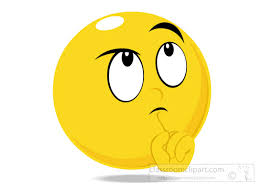 c
Graph - Strongly connected components
Figure 3.23 (a)
Figure 3.23(a) A direct graph G. 

Each shaded region is a strongly connected component of G. 
Each vertex is labeled with its discovery and finishing times in a depth-first search, and tree edges are shaded (as thick dark arrow lines, with c and b as the roots of the DFS tree forest).
a
b
c
d
13/14
11/16
1/10
8/9
e
12/15
5/6
2/7
3/4
g
h
f
Graph - Strongly connected components
Figure 3.23(a) A direct graph G. Another example of DFS traversal on G
a
b
c
d
1/16
2/15
3/12
4/7
e
13/14
a
b
5/6
8/11
9/10
c
e
g
h
f
d
g
h
f
Graph - Strongly connected components
a  1/16
b  2/15
Figure 3.23(a) A direct graph G.
c  3/12
e  13/14
d  4/7
g  8/11
f  9/10
h  5/6
Graph - Strongly connected components
Figure 3.23(c)  The acyclic component graph GSCC obtained by contracting all edges within each strongly connected component of G so that only a single vertex remains in each component. 







How to obtain this acyclic component graph from a give G?
cd
abe
fg
h
Graph - Strongly connected components
Define the transpose of a directed graph G = (V, E) as 
the graph GT = (V, ET ), where 
ET = {(v, u) ɛ V x V | (u, v) ɛ E}. 
Thus, GT is G with all its edges reversed.
Given an adjacency-list representation of G, 
the time to create GT is O(| V | + | E |).  
An algorithm for finding strongly connected components of a graph G = (V, E) uses the transpose of G.
Graph - Strongly connected components
Observe: 
G and GT have exactly the same strongly connected components: 
Vertices u and v are reachable from each other in G if and only if they are reachable from each other in  GT.

Figure 3.23 (b) shows the transpose of the graph in Figure 3.23 (a), with the strongly connected components shaded.
Graph - Strongly connected components
The graph GT, the transpose of G, with the depth-first forest computed in line 3 of Strongly-Connected-Components shown and tree edges shaded. 
Each strongly connect component in GT corresponds to one depth-first tree. 
Vertices a, c, f and h, which are white shaped, are the roots of the depth-first trees produced by the depth-first search of GT.
Figure 3.23 (b)
a
b
c
d
e
h
g
f
Graph - Strongly connected components
Figure 3.23(b) The graph GT, the transpose of G. DFS traversal on GT.
a
b
c
d
e
a
a
e
b
c
b
f
c
e
h
d
h
g
f
g
d
g
h
f
DFS on GT
DFS on G
Strongly-Connected-Components(G)
Call DFS(G) to compute finishing times Finish[u] for each vertex u.
Compute GT.
Call DFS(GT ), but in the main loop of DFS, consider the vertices in order of decreasing Finish[u] (as computed in line 1).
Output the vertices of each tree in the depth-first forest formed in line 3 as a separate strongly connected component.
Graph - Strongly connected components
The following linear-time (i.e., Θ(|V| + |E|)-time) algorithm computes: 
the strongly connected components of a directed graph G = (V, E) using two depth-first search, one on G and one on GT.
Graph - Strongly connected components
The idea behind this algorithm comes from a key property of the strongly connected component graph GSCC  = (VSCC, ESCC), which is defined as follows. 
Suppose that G has strongly connected components C1 , C2, …, Ck . 
The vertex set VSCC is { v1, v2, …, vk }, and it contains a vertex vi for each strongly connected component  Ci of G. 
There is an edge (vi, vj) ɛ ESCC if G contains a directed edge (x, y) for some x ɛ Ci and  y ɛ Cj.  
Looked at another way, by contracting all edges whose incident vertices are within the same strongly connected component of G, the resulting graph is  GSCC.  
Figure 3.23  (c) shows the component graph of the graph in Figure 3.23 (a).
Graph - Strongly connected components
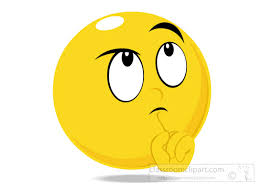 (c) The acyclic component graph GSCC obtained by contracting all edges within each strongly connected component of G so that only a single vertex remains in each component.
cd
abe
fg
h
Graph - Strongly connected components
Here is another way to look at how the second DFS operates. 
Consider the component graph (GT)SCC of  GT.  
If we map each strongly connected component visited in the second DFS to a vertex of (GT)SCC, the second DFS visits vertices of  (GT)SCC  in the reverse of a topologically sorted order. 
If we reverse the edges of  (GT)SCC, we get the graph  ((GT)SCC)T.
Because ((GT)SCC)T =  GSCC, the second DFS visits the vertices of GSCC in topologically sorted order.
Decrease-by-a-Constant-Factor Algorithm
Fake-Coin Identification Problem
Decrease-by-a-Constant-Factor Algorithm
Fake-Coin Identification Problem
Among  n  identically looking coins, one is fake. 
	The problem is to design an efficient algorithm for detecting the fake coin. 

With a balance scale, we can compare any two sets of coins. 
By staying even, tipping to the left, or to the right, the balance scale will tell whether the sets weigh the same or which of the sets is heavier than the other but not by how much.  

An easier version of the problem – the one we discuss here – assumes that it is known whether the fake coin is lighter or heavier than the genuine one. (We assume that the fake coin is lighter.)
Decrease-by-a-Constant-Factor Algorithm
Solving this Fake-Coin Identification Problem: 
(We assume that the fake coin is lighter. And therefore, the answer is “the fake coin is lighter”.)
Divide n coins into two piles of  └n/2┘ coins each, leaving one extra coin apart if  n is odd, and 
put it two piles on the scale. 
If the piles weigh the same, the coin put aside must be fake; 
otherwise, we can proceed in the same manner with the lighter pile, which must be the one with the fake coin. 
Note that even though we divide the coins into two subsets, after one weighing we are left to solve a single problem of half the original size.
Decrease-by-a-Constant-Factor Algorithm
Solving this Fake-Coin Identification Problem: 
(We assume that the fake coin is lighter. And therefore, the answer is “the fake coin is lighter”.) 
According to our classification of the design techniques, it is a decrease (by half)-and-conquer rather than a divide-and-conquer algorithm.
Set up a recurrence relation for the number of weighings, W(n) needed by this algorithm in the worst case:
		Wworst(n) = Wworst(└n/2┘ ) + 1  for n > 1, 
		Wworst(1) = 0.
Decrease-by-a-Constant-Factor Algorithm
Solving this Fake-Coin Identification Problem: 
(We assume that the fake coin is lighter. And therefore, the answer is “the fake coin is lighter”.)
This recurrence is almost identical to the one for the worst-case number of comparisons in binary search, and both algorithms [i.e., binary search and fake-coin identification] are based on the technique of halving an instance size.
The solution to the recurrence for the number of times of using the balance scale is also similar to the one we had for binary search: W(n) = └log2n┘ 
In fact, this algorithm is not the most efficient solution.
We would be better off dividing the coins not into two but into three piles of about  n/3 coins each.
Decrease-by-a-Constant-Factor Algorithm
Solving this Fake-Coin Identification Problem: 
(We assume that the fake coin is lighter.)
 After weighing two of the piles, we can reduce the instance size by a factor of three.
Accordingly, we should expect the number of weighings to be about log3n, which is smaller than  log2n.
(Can you tell by what factor? By two-third. 
Is this correct? The recurrence relation for this method is:		W(n) = W(└n/3┘ ) + 1  for n > 2, 
			W(2) = 1 and W(1) = 0.
Decrease-by-a-Constant-Factor Algorithm
Solving this Fake-Coin Identification Problem: 
(We assume that the fake coin is lighter.)
 After weighing two of the piles, we can reduce the instance size by a factor of three.
Is this correct? The recurrence relation for this method is:		W(n) = W(└n/3┘ ) + 1  for n > 2, 
			W(2) = 1 and W(1) = 0. 
Problem is: not all the value of n that are multiples of 3. i.e., n = 3k.
For large values of n, about how many times faster is this algorithm than the one based on dividing coins into two piles.
The answer should not depend on n.
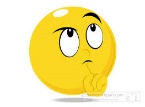 Decrease-by-a-Constant-Factor Algorithm
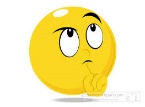 Variable-Size-Decrease-Algorithms
Interpolation Search
Variable-Size-Decrease-Algorithms
Interpolation Search
An example of a variable-size-decrease algorithm.
 
Consider an interpolation search. algorithm for sorted array. 
Interpolation search takes into account the value of the search key, in order to find the array’s element to be compared with the search key.

The algorithm mimics the way we search for a name in a telephone book: 
if we are searching for someone named Brown, we open the book not in the middle but very close to the beginning, unlike our action when searching for someone named, say, Smith.
Variable-Size-Decrease-Algorithms
Interpolation Search
On the iteration dealing with the array’s portion between the leftmost element  A[l]  and the rightmost element  A[r], 
the algorithm assumes that the array’s values increase linearly, i.e., along the straight line through the points          (l, A[l]) and  (r, A[r]). 

The accuracy of this assumption can influence the algorithm’s efficiency but not its correctness.

The search key’s value v is compared with the element whose index is computed as (the roundoff of) the x coordinate of the point on the straight line through the points (l, A[l]) and (r, A[r]) whose y coordinate is equal to the search value v. [See Figure 3.25]
Interpolation Search
value
A[r]
y:  v = A[x]?
A[l]
l        x          r     index
Figure  3.25  Index computation in interpolation search
Variable-Size-Decrease-Algorithms
Interpolation Search
The logic behind this approach:
We know that 
the array values are increasing (more accurately, not decreasing) from  A[l]  to  A[r],  
but we do not know how they do it.
Had the array’s values increased linearly, which is the simplest manner possible, the index computed by formula (3.9) would be the expected location of the array’s element with the value equal to  v.   
If v is not between A[l] and A[r], formula (3.9) need not be applied (why?)
Variable-Size-Decrease-Algorithms
Interpolation Search
After comparing  v with A[x], the algorithm 
either stops (if they are equal) or 
proceeds by searching in the same manner among the elements indexed either between  l  and  x-1 or between  x+1  and  r, depending on which A[x] is smaller of larger than  v. 
Thus, the size of the problem’s instance is reduced, but we cannot tell a priori by how much.
Variable-Size-Decrease-Algorithms
Interpolation Search
The analysis of the algorithm’s efficiency shows that 
interpolation search uses fewer than log2 log2 n + 1  key comparisons on average when searching in a list of n random keys.
This function grows so slowly that the number of comparisons will be a very small constant for all practically feasible inputs. (Why?)
For the worst case, the interpolation search is only linear, which must be considered a bad performance. (Why?) 
As a final assessment of the worthiness of interpolation search versus that of binary search, 
the binary search is probably better for smaller files but 
interpolation search is worth considering for large files and for applications in which comparisons are particularly expensive or access costs are very high.
Summary of Decrease and Conquer Algorithm Design Techniques
Three major variations of decrease-and-conquer:
Decrease by a constant. Most often, decrease by one. Insertion sort, Topological sorting (DFS).  T(n) = T(n - c) + f(n)
Decrease by a constant factor. Most often by a factor of two. Binary Search, fake coin problem. T(n) = T(n/b) + f(n)
Variable size decrease. Euclid’s algorithm, the partition-based algorithm for interpolation search.
Summary of Decrease and Conquer Algorithm Design Techniques
Two algorithms for solving the topological sorting problem. 
One is based on depth-first-search and 
the other one is based on a direct application of the decrease-by-on-technique.
Binary Search for searching in a sorted array is a principal example of a decrease-by-a-constant-factor algorithm. 
Other examples include exponentiation by squaring, identifying a fake coin with a balance scale, Russian peasant multiplication, and the Josephus problem.
Examples of variable size decrease algorithms include Euclid’s algorithm, the partition-based algorithm for selection search, interpolation search, and searching and insertion in a binary search tree.